Pierre LECOACH
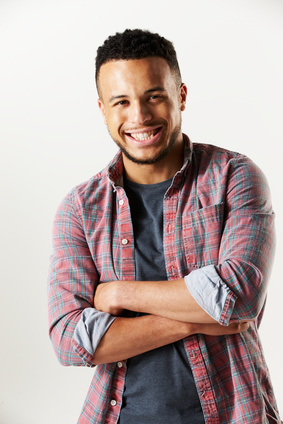 Coach Sportif Expert avec 15 ans d'Expérience en Entrainement Personnel et de Groupe
A propos de moi
Coach sportif passionné et dédié avec plus de 15 ans d'expérience dans l'entraînement individuel et de groupe. Expert dans la création de programmes d'entraînement personnalisés, avec un engagement fort à améliorer la santé et le bien-être des clients. Excellent communicateur avec une approche motivante et encourageante.
Contact
+336 01 02 03 04
votre.nom.prenom@gnail.com
Marseille, France
linkedin.com/votre-profil
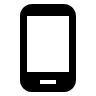 Expériences Professionnelles
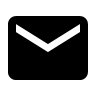 Coach Sportif Indépendant, Paris, France, 2008 – Présent

Création de programmes d'entraînement individuels basés sur les objectifs de santé et de fitness des clients.
Coaching en personne et en ligne avec un suivi régulier des progrès.

Coach Sportif, Fitness Park, Paris, France, 2004-2008

Coaching de groupes dans divers cours de fitness tels que le yoga, le pilates, le spinning et l'aérobic.
Encouragement et motivation des clients pour atteindre leurs objectifs de santé et de fitness.
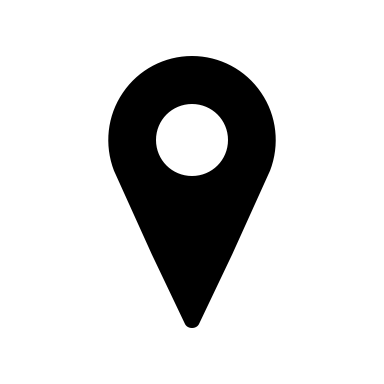 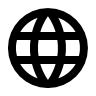 Formation & Certifications
Master en Science du Sport, Université de Paris, France, 2000-2004.

Certification de Coach Personnel, Fédération Française de Coaching Sportif, 2005.
Compétences métier
Conception de programmes d'entraînement personnalisés.
Excellent en coaching individuel et de groupe.
Expert en techniques de motivation.
Langues
Français (langue maternelle)
Anglais (B2 - Cadre européen commun de référence pour les langues)
Qualités
Excellent communicateur avec une approche motivante.
Passionné de fitness et de bien-être.
Patience et capacité à travailler avec des personnes de tous niveaux de fitness.
Engagement fort envers l'amélioration de la santé et du bien-être des clients.
Hobbies
Jogging régulier pour maintenir un haut niveau de fitness personnel.
Lecture de littérature sur la nutrition et le bien-être.
Entraînement pour les marathons.
Cher(e) Candidat(e)

Merci d'avoir téléchargé ce modèle sur notre site. Nous espérons qu'il vous aidera à mettre en valeur votre CV.

---------------------------------------------------------------------------------------

Besoin de conseils pour rédiger votre CV ou vous préparer pour l’entretien d’embauche ? Consultez nos articles :

- Le titre du CV : guide pratique + 30 exemples
- Comment mettre en valeur son expérience professionnelle ?
- Rédiger une accroche de CV percutante + 9 exemples
- Les 7 points clés d'un CV réussi
- Personnalisez votre CV avec des icônes gratuites
- Bien préparer son entretien 

Nous proposons également plusieurs centaines d'exemples de lettres de motivation classées par métier et des modèles pour les mettre en forme.

- 1200 exemples de lettres de motivation 
- Les modèles de courrier
- Tous nos conseils pour rédiger une lettre efficace 


Nous vous souhaitons bonne chance dans vos recherches et vos entretiens  


Enfin, rappelez-vous qu'une bonne candidature est une candidature personnalisée ! Prenez donc le temps de la rédiger avec soin car elle décrit votre parcours professionnel et votre personnalité. 








----------------
Copyright : Les contenus diffusés sur notre site (modèles de CV, modèles de lettre, articles ...) sont la propriété de creeruncv.com. Leur utilisation est limitée à un usage strictement personnel. Il est interdit de les diffuser ou redistribuer sans notre accord. Contenus déposés dans 180 pays devant huissier. Reproduction strictement interdite, même partielle. Limité à un usage strictement personnel. Disclaimer : Les modèles disponibles sur notre site fournis "en l'état" et sans garantie.

Créeruncv.com est un site gratuit.